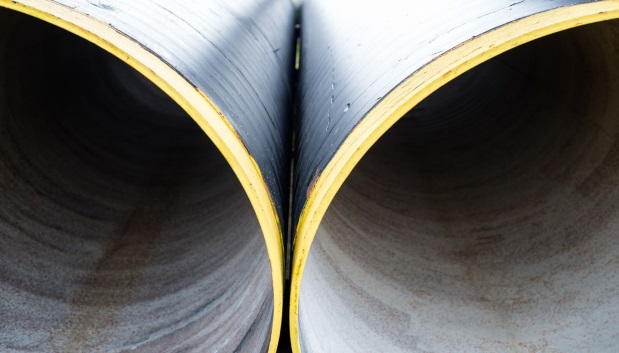 Review of OAD – Proposed Planning
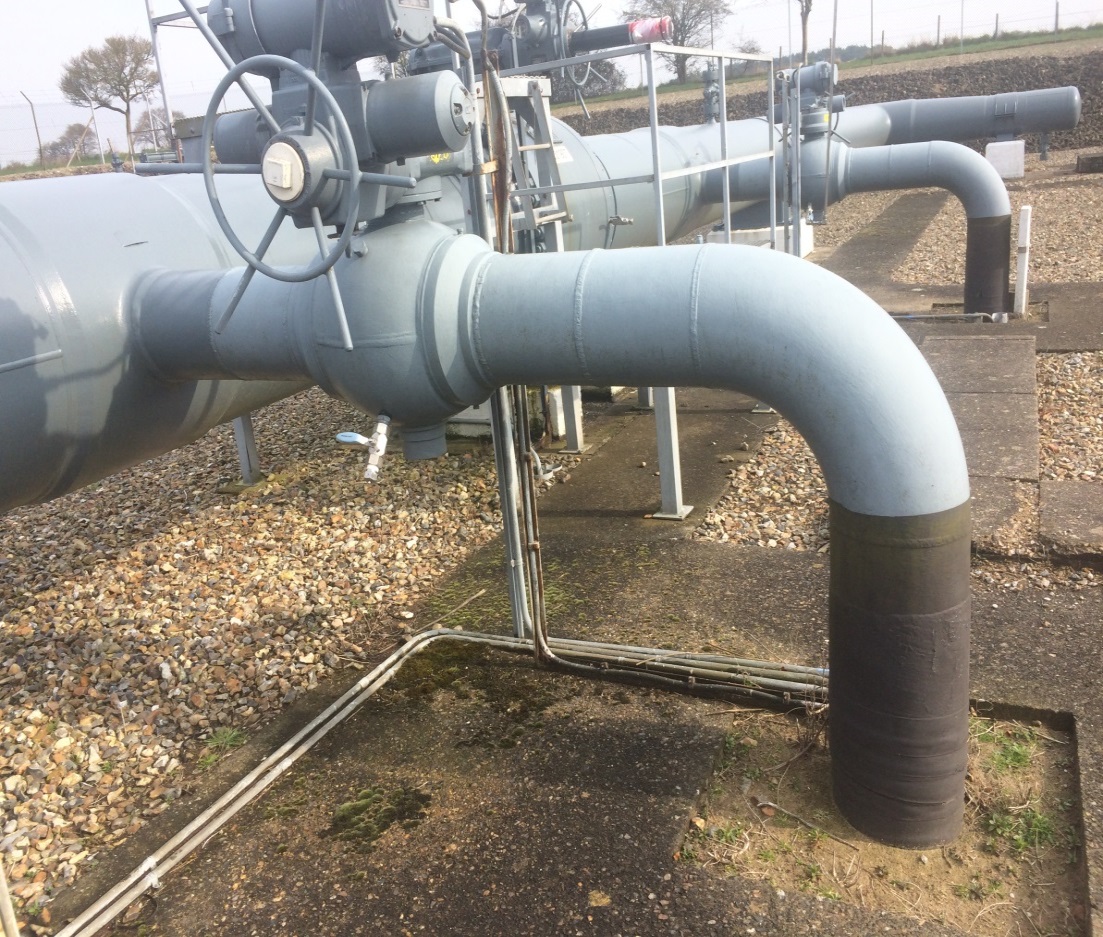 Darren Dunkley
November 2018
Develop Process for Updating Site Owner Drawings
Develop mechanics for Maintenance Sharing & Review OAD Section G
Review OAD *
UNC Mod
Presentation info in footer
Review of OADWork Streams
The original plan was envisaged as:
* Scope to be determined i.e. agree sections before delivery approach can formulated
18/10/2018
2
Presentation info in footer
Review of OADRevised  Work Streams
The key areas of work that have emerged are:
Redundant Assets
Shared Sites
Tri-Party Sites
Definitions
18/10/2018
3
Presentation info in footer
Review of OADDelivery Approach (Original Proposal)
It was originally identified that a multi-phased approach may be necessary to review and update the key sections of OAD:
Phase 2

Other OAD Sections as agreed
Phase 1

Drawings Process
Review Maintenance Sharing
OAD Sections, A, B, C, G and Supplemental Agreement 
Other Key Issues (ROV’s)
Reform Offtake Committee
18/10/2018
4
Presentation info in footer
Review of OADRevised Approach (Proposed)
It was originally identified that a multi-phased approach may be necessary to review and update the key sections of OAD:
Phase 2

CNI
Drawings Process
OAD Refresh Sections A, B and C (non Quick Wins)
Phase 1

Section G (Maintenance)
Updated SA Template
OAD Refresh Sections, A, B and C (Quick Wins)
Redundant Assets
Shared Sites
Implement Offtake Work Group
Other Future Phases
Other OAD Sections as agreed
18/10/2018
5
Presentation info in footer
Review of OADProposed Plan
March 2019
March 2020
* Includes Review Report to Mod Panel
18/10/2018
6
Presentation info in footer
Review of OADAction Required
If a multi-phased approach is still acceptable the review group needs to agree:
How many phases are required
What work will be delivered within each phase
The delivery horizon for each phase

Each phase needs to be manageable for the group to deliver, and commitment will be required from all operators to drive the changes through to implementation.
18/10/2018
7
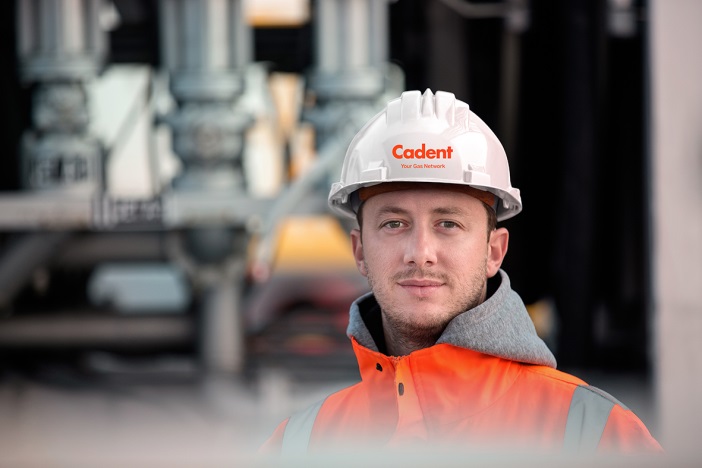